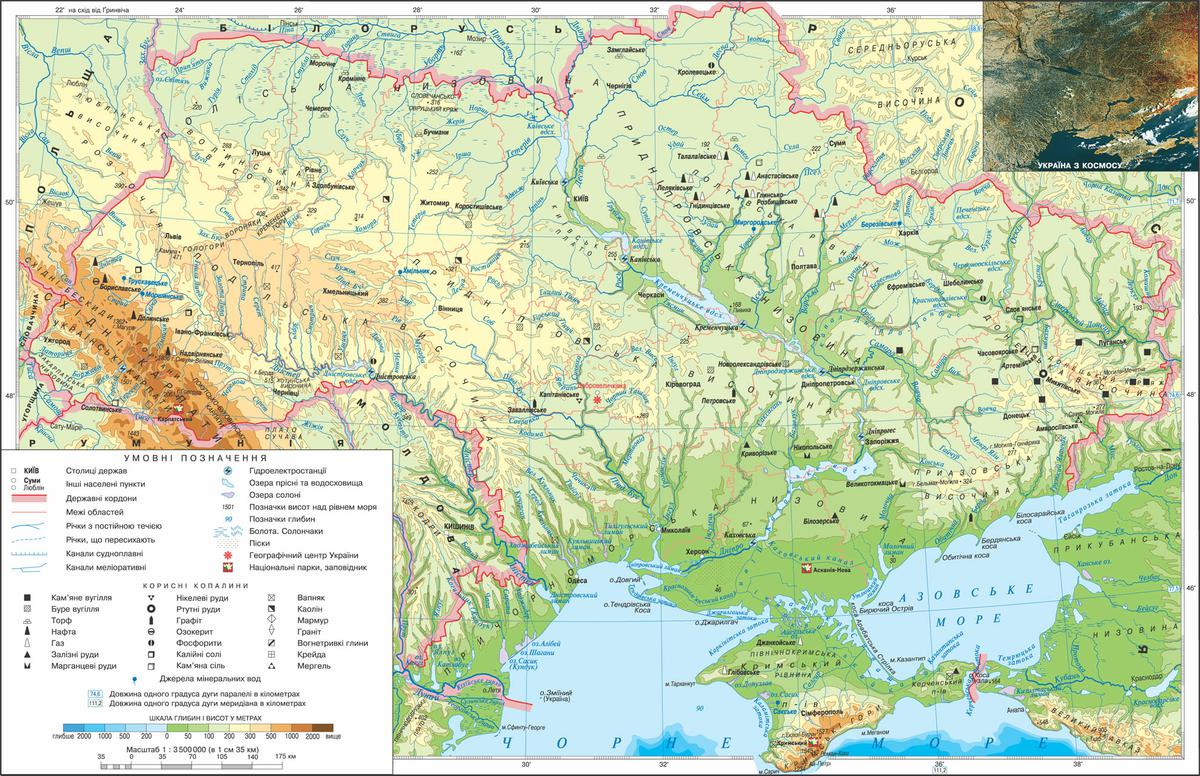 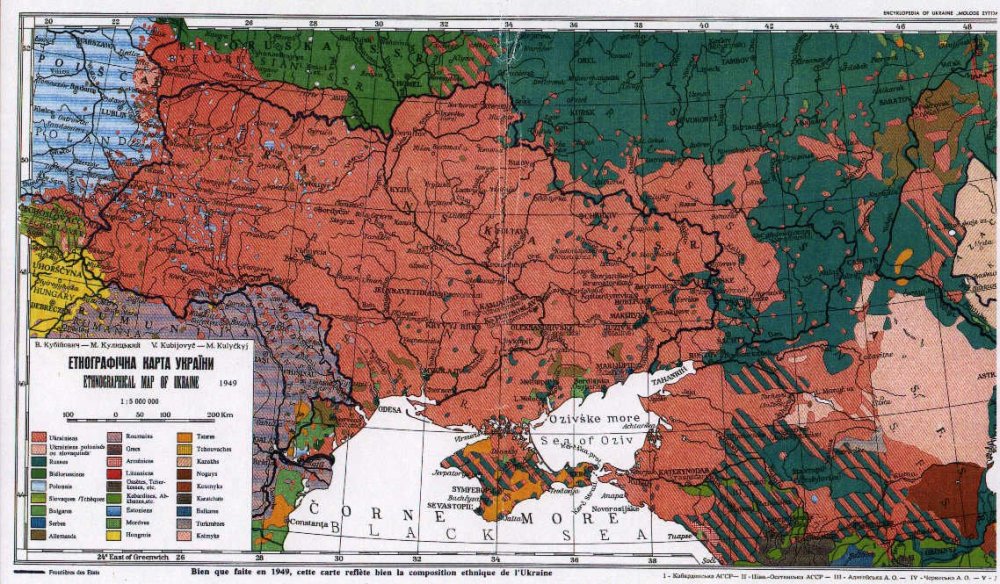 Географічні дослідження   XX ст.
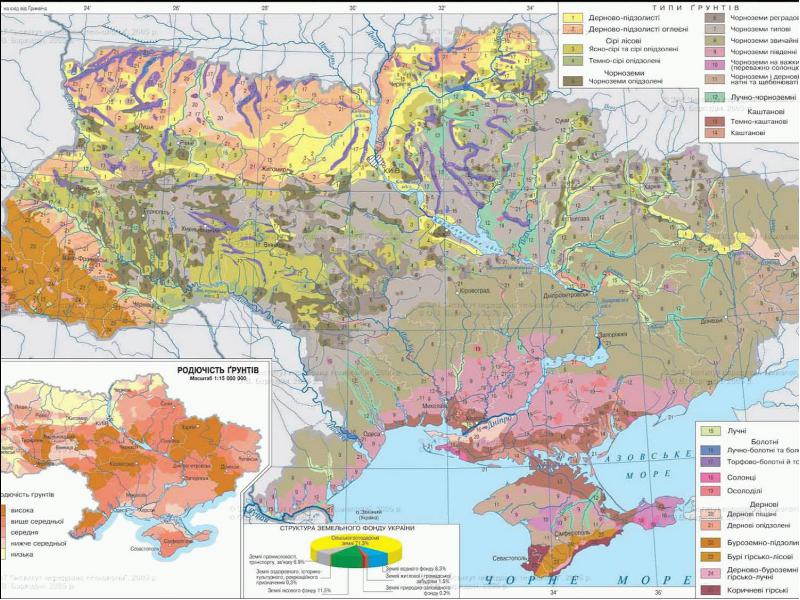 Видатні українські географи й дослідники території України
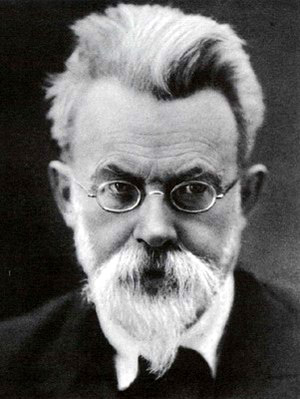 У 1918 р. в Києві було засновано Академію наук України, її вчені досліджували природні умови й ресурси, господарство й населення нашої держави. Першим президентом  АН України було обрано академіка Володимира Вернадського, який розвинув вчення про біосферу, про роль живої речовини в житті Землі, його праці відіграли важливу роль у розвитку геохімії, геоекології, ландшафтознавства, палеогеографії.
Володимир Іванович  Вернадський                                (1863—1945 pp.)
Академія  наук  України
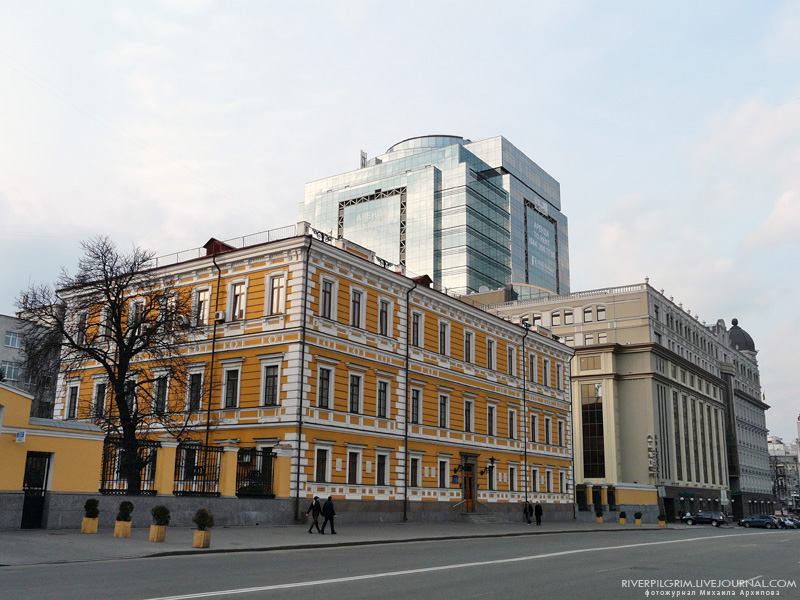 Серед  засновників АН України з учених-природознавців були:
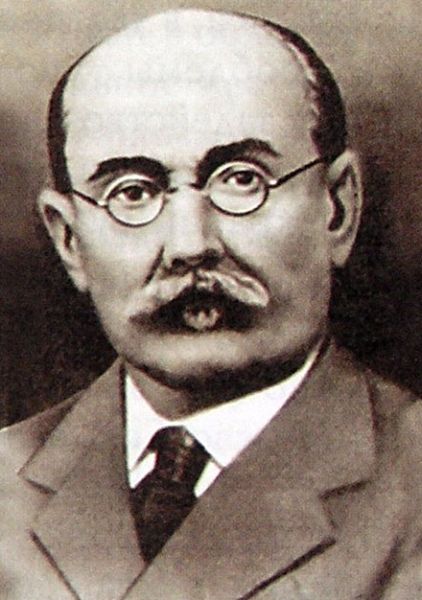 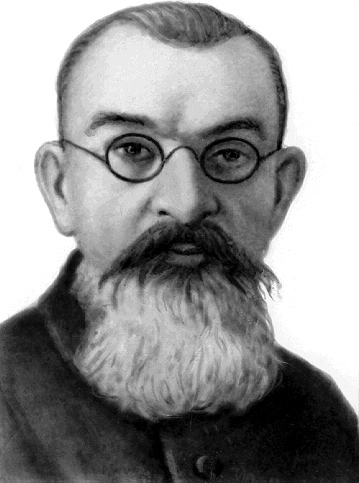 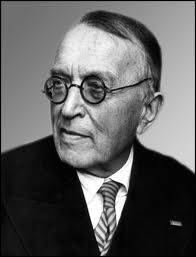 Володимир  Липський
- фітогеограф і ботанік
Павло Тутковський
                (1858— 1930 pp.)
  - геолог, географ;                                  
  - професор Київського університету;
  - фахівець із геології , палеогеографії, геоморфології, ландшафтознавства, фізичної географії України;
  - розробив одну з перших схем природно-географічного районування України.
Констянтин Воблий
- економіко-географ
Георгій Висоцький - різнобічний учений: географ, ґрунтознавець,  геоботанік,  лісовод, агроном, дослідник фізико-географічних умов лісорозведення у степовій зоні України. Обґрунтував першу схему природно-географічного районування Східноєвропейської рівнини.
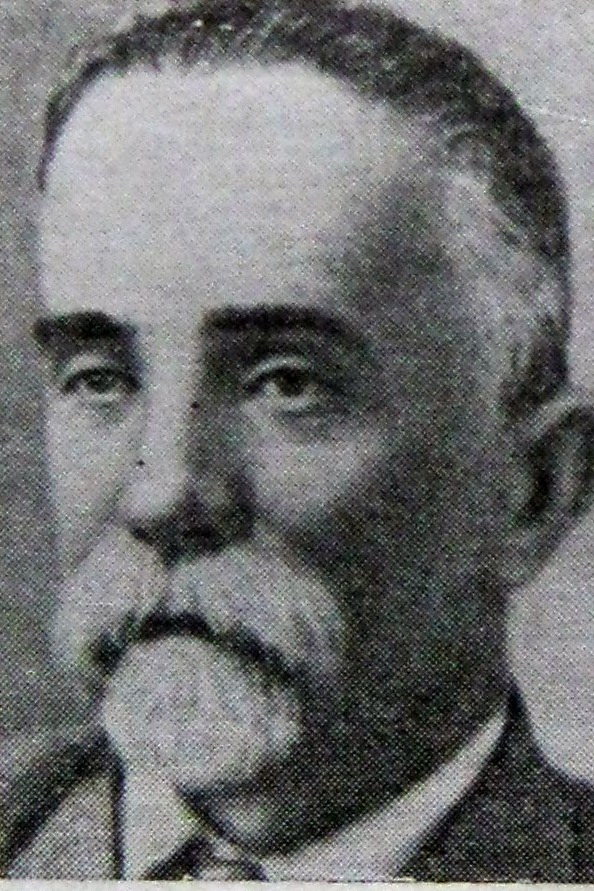 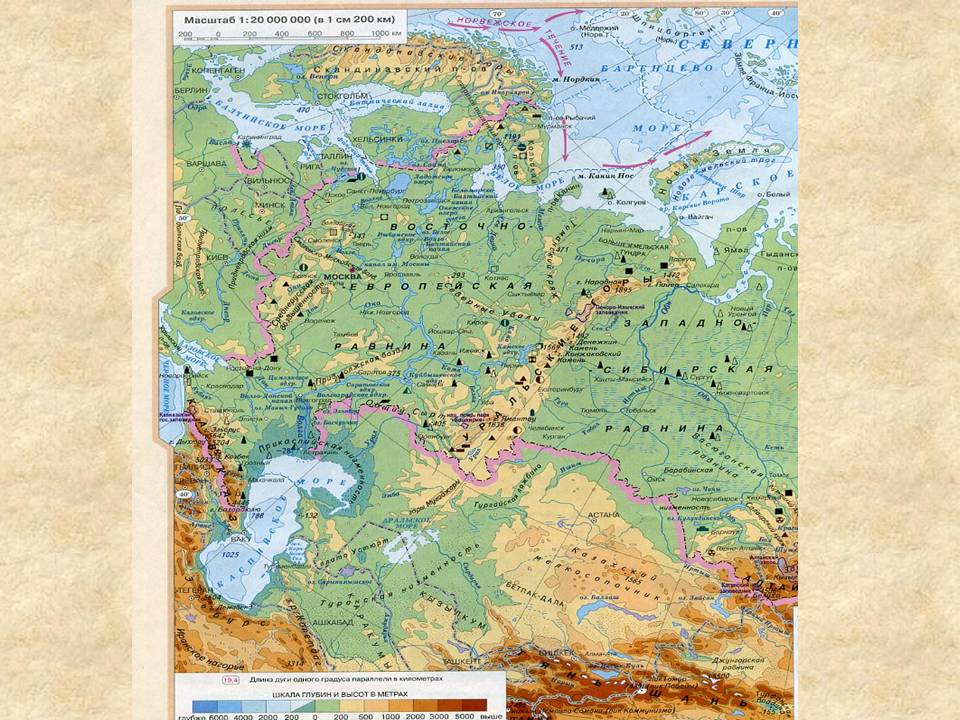 Георгій  Миколайович  Висоцький 
                    (1865—1940 pp.)
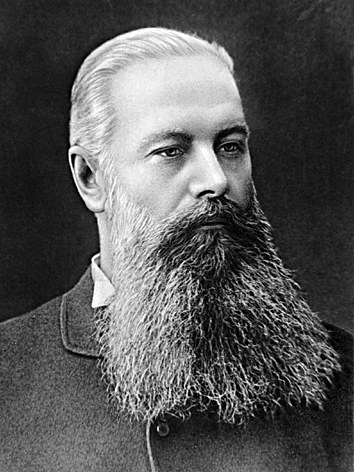 Докучаєв Василь  — учений-натураліст, ґрунтознавець, географ, очолював три найбільші комплексні експедиції з вивчення ґрунтів, рослинності, клімату і сільського господарства. 
Внесок у дослідження земної кулі: заклав основи комплексного вивчення біосфери, створив першу у світі класифікацію ґрунтів і відкрив основні закони географії ґрунтів, започаткувавши тим самим нову науку — ґрунтознавство.
Докучаєв Василь Васильович                (1846—1903 р.р.)
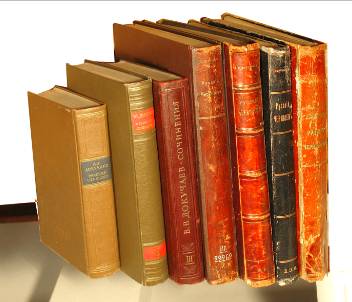 Праці експедиції Василя Докучаєва були видані зібранням у 16 томів і дали матеріали для розробки низки питань сільськогосподарського ґрунтознавства, геоморфології та фізичної географії.
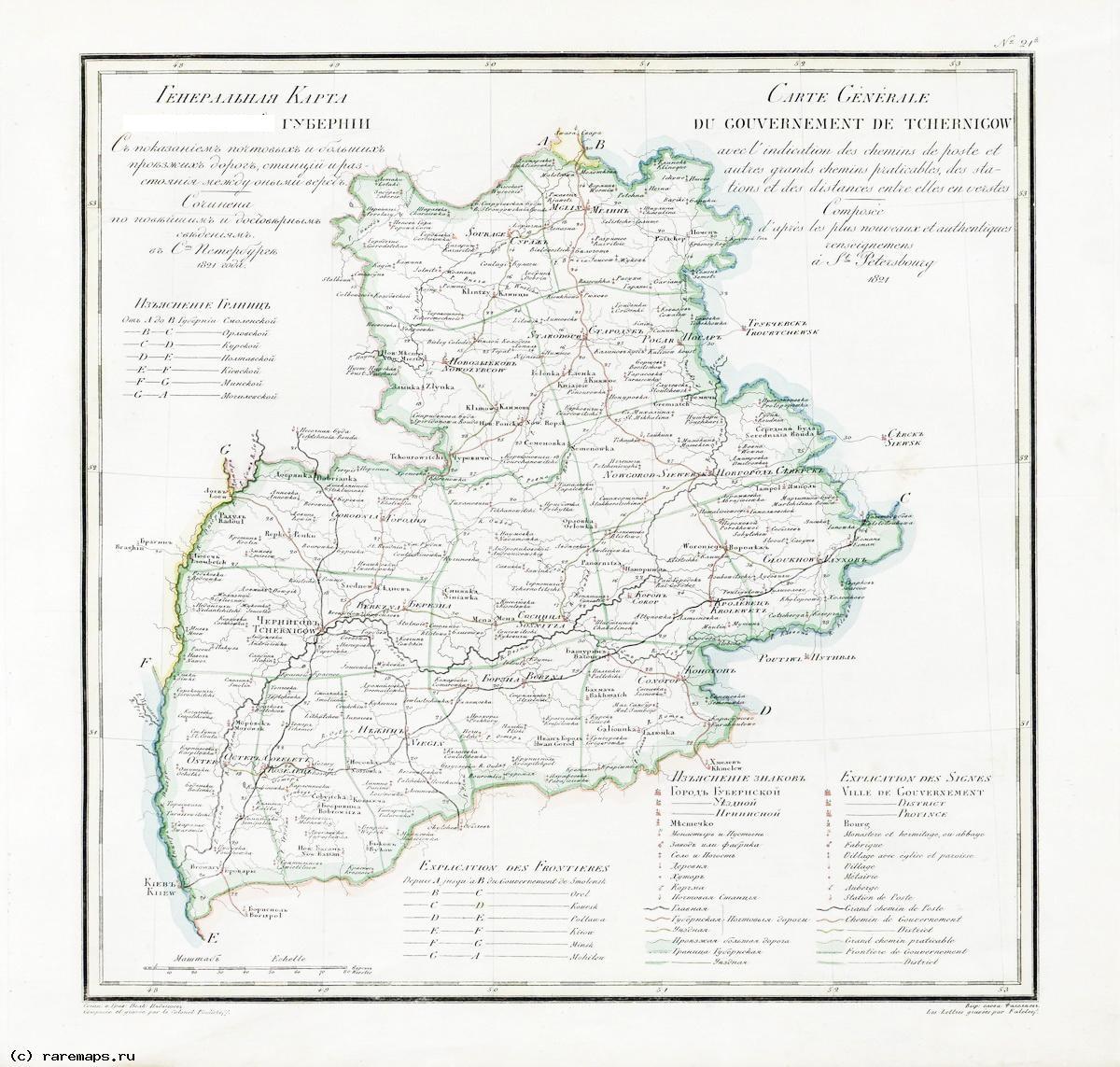 Учасники експедиції на чолі з Василем Васильовичем склали ґрунтову карту Полтавської губернії.